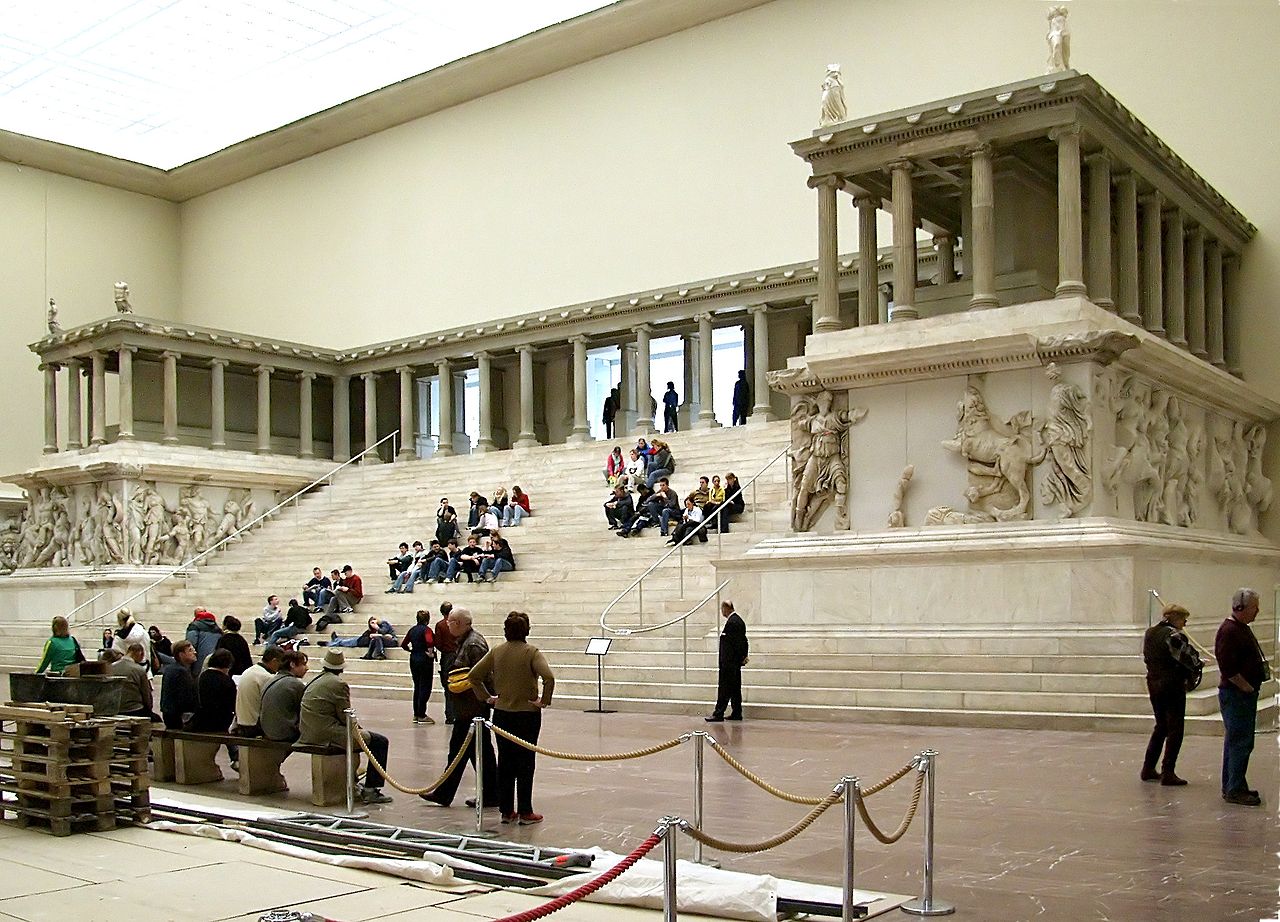 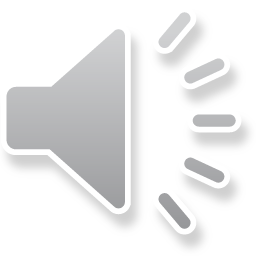 forma quasi quadrata 33 X 35, alt. fregio 2,30m, lungh. 120 m
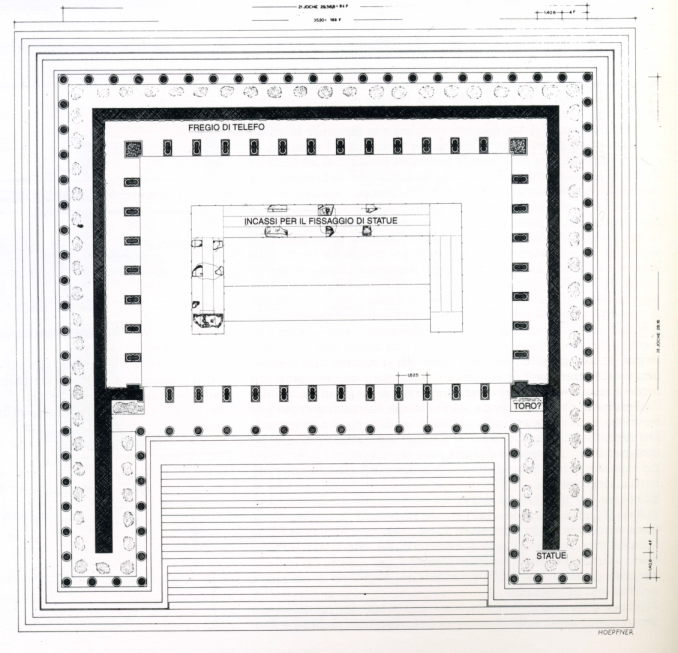 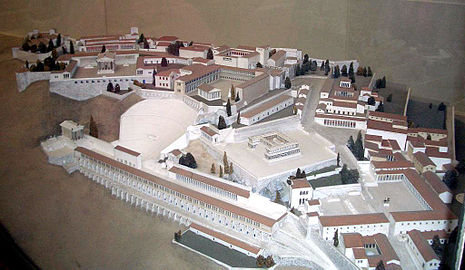 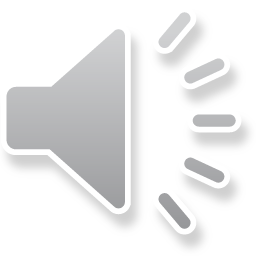 Datazione tradizionale: anni ‘80 del II sec. a.C., dopo una vittoria sui Galati.
• Ipotesi di Bernard Andreae: post 166 a.C. dopo definitiva vittoria sui Galati
• Dedica: a Zeus ed Atena Nikephoroi
• Altra ipotesi: ai Dodici Dei e ad Eumene II divinizzato
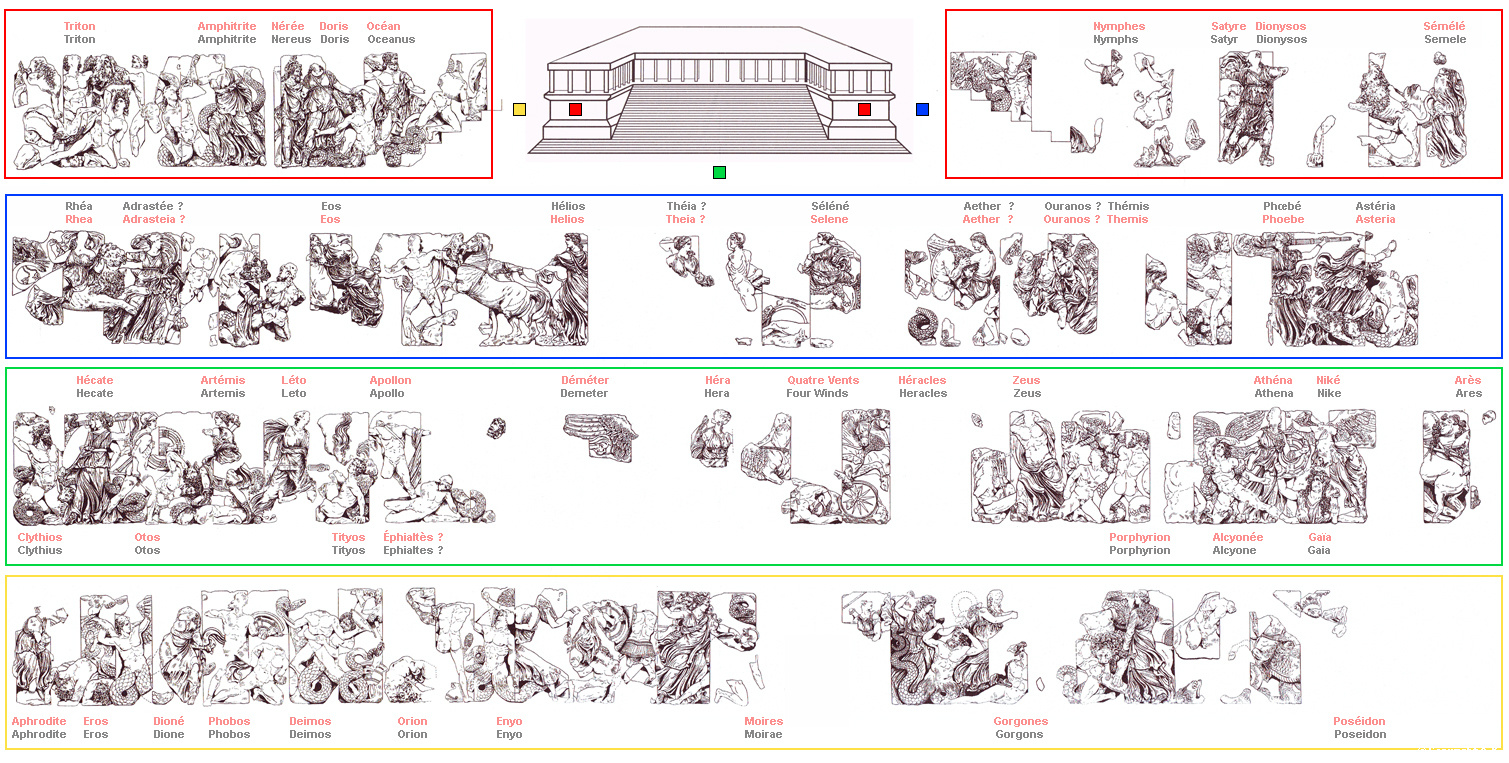 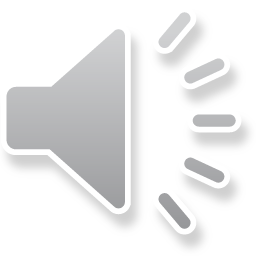 lato Est
Atena contro Alcioneo e Gaia (in basso)
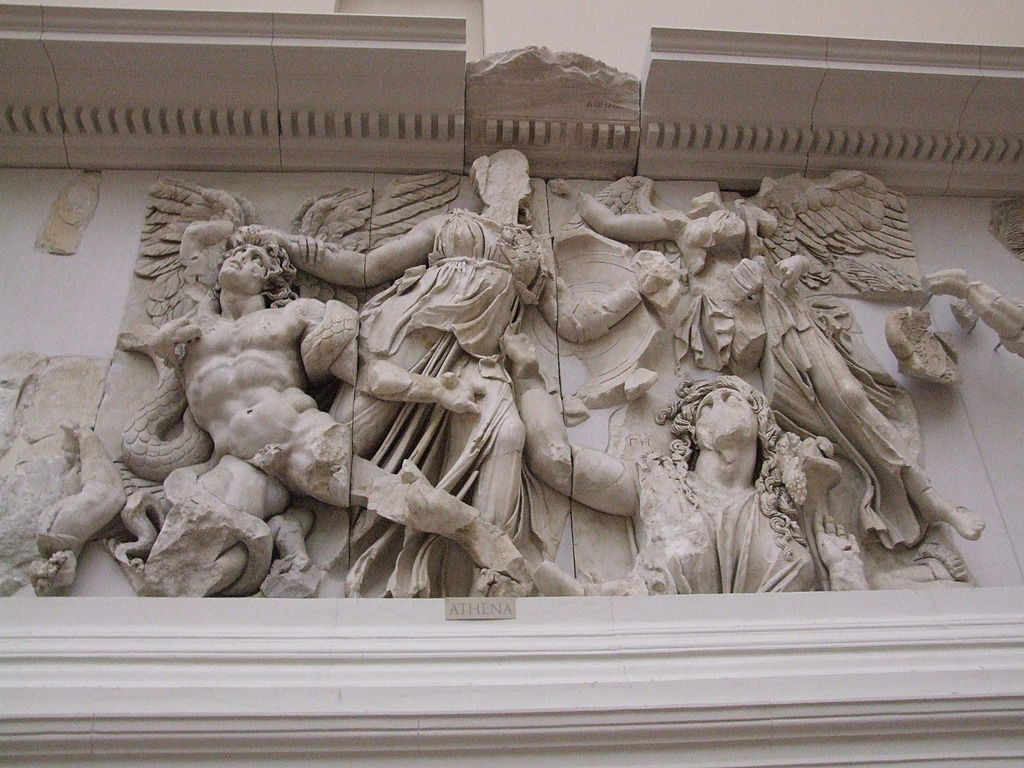 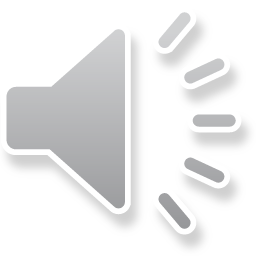 Altare di Pergamon lato Est:  dei olimpici contro giganti, Hekate contro Clizio e Artemide contro Oto
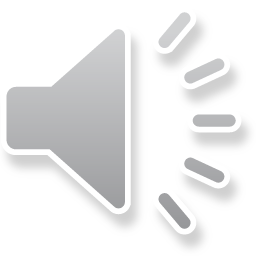 Altare di Pergamonlato Est, Artemide contro Otos
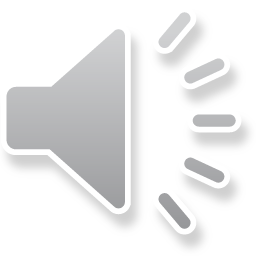 Altare di Pergamon
Lato Est
Zeus, Porfirione
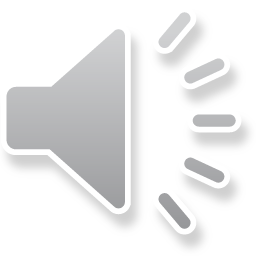 Altare di Pergamonlato Sud: concezione cosmica Selene
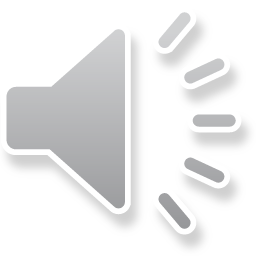 Altare di Pergamonlato Sud, Rhea-Kybele
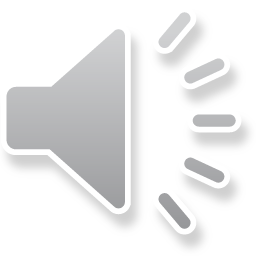 Altare di Pergamonlato Sud, Phoibe e Asteria
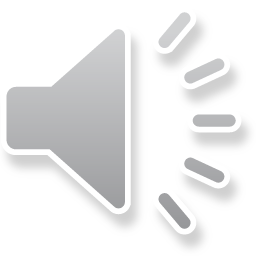 Altare di Pergamon lato Nord, tre Moire contro Agrios
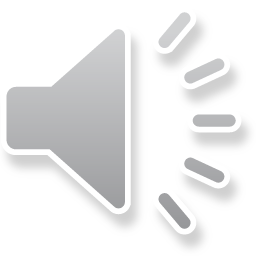 Altare di Pergamon lato Nord, Keto e leone
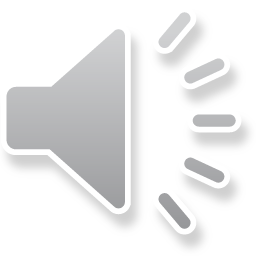 Altare di Pergamon parte ovest: MareNereus, Doris, Okeanos
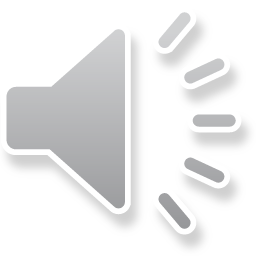 Altare di Pergamon, parte Ovest, Triton e Anfitrite
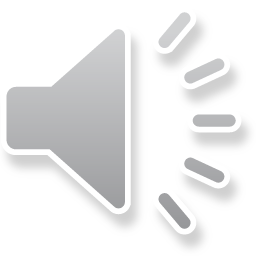 Altare di Pergamon, lato ovest: gigante
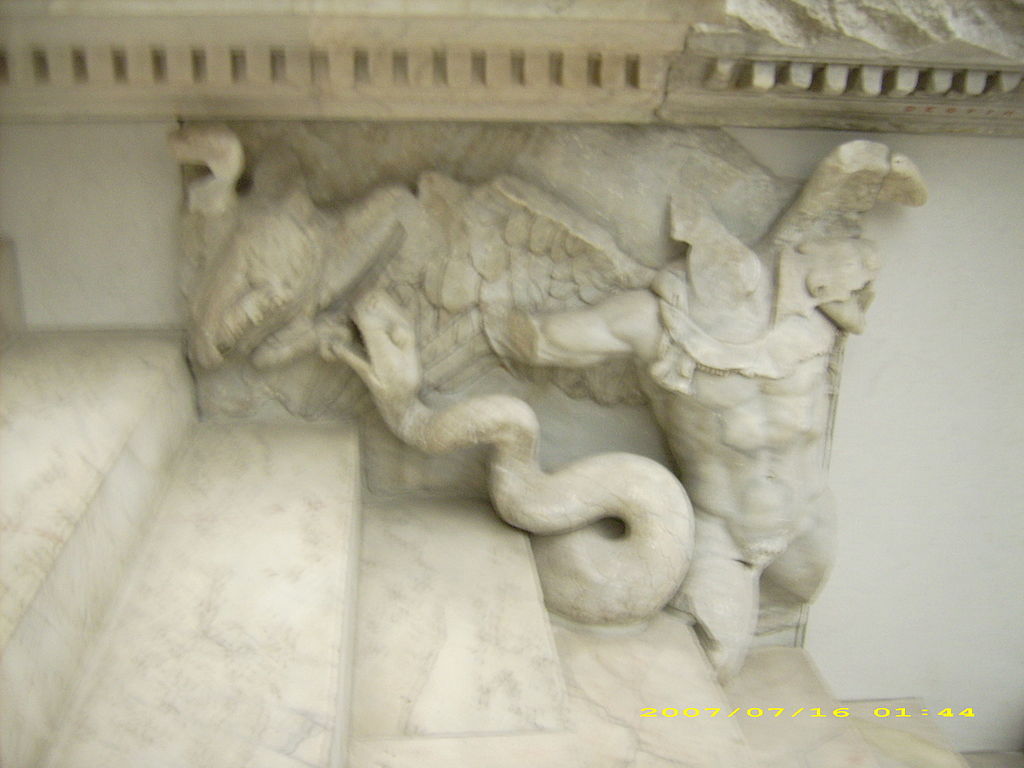 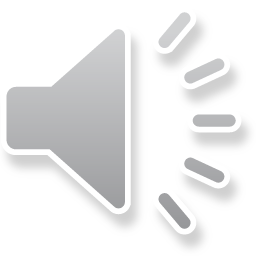 Altare di PergamonFregio minore di Telefo
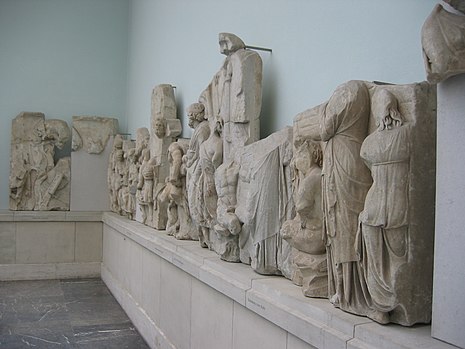 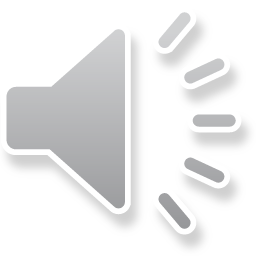 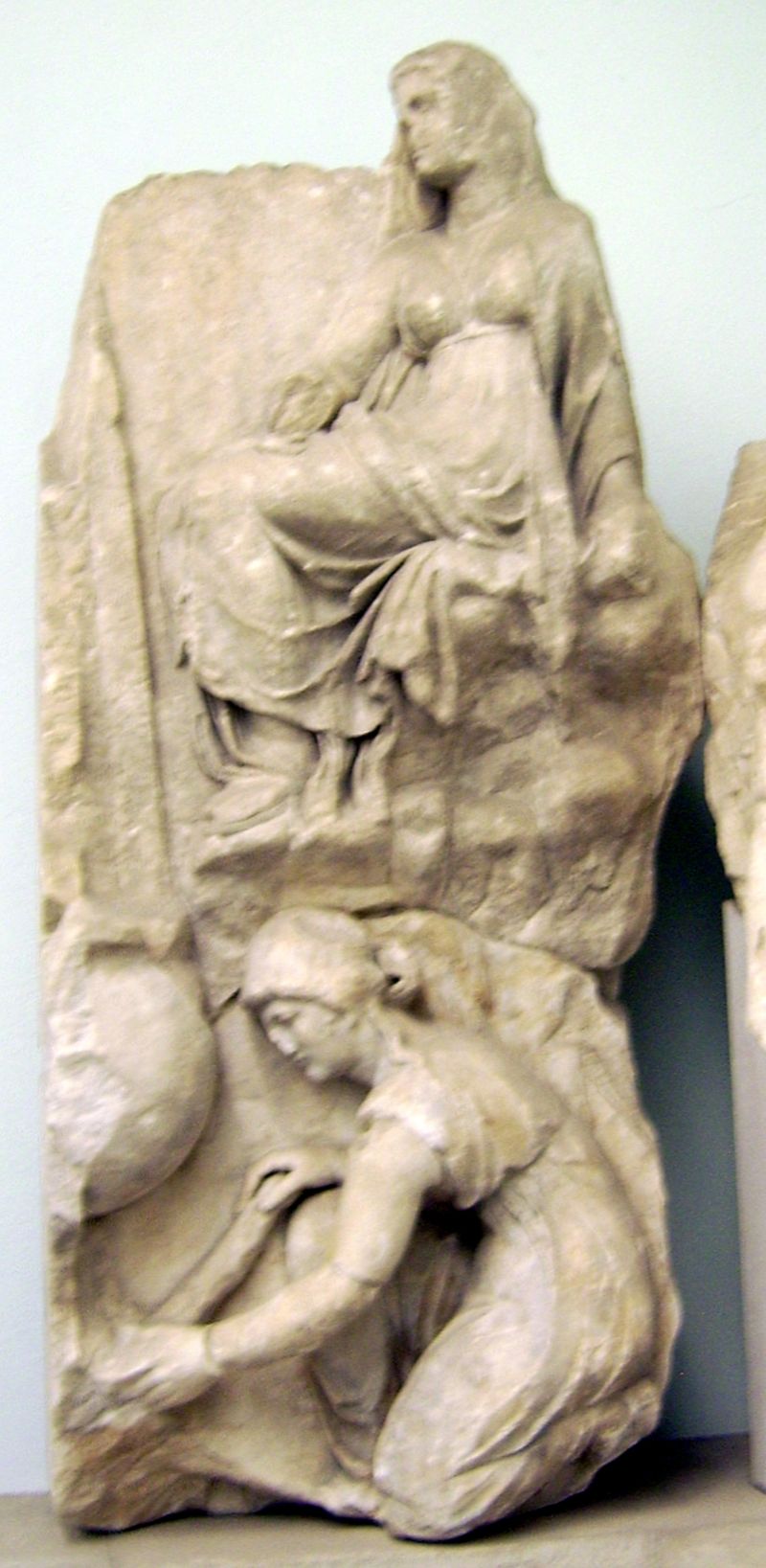 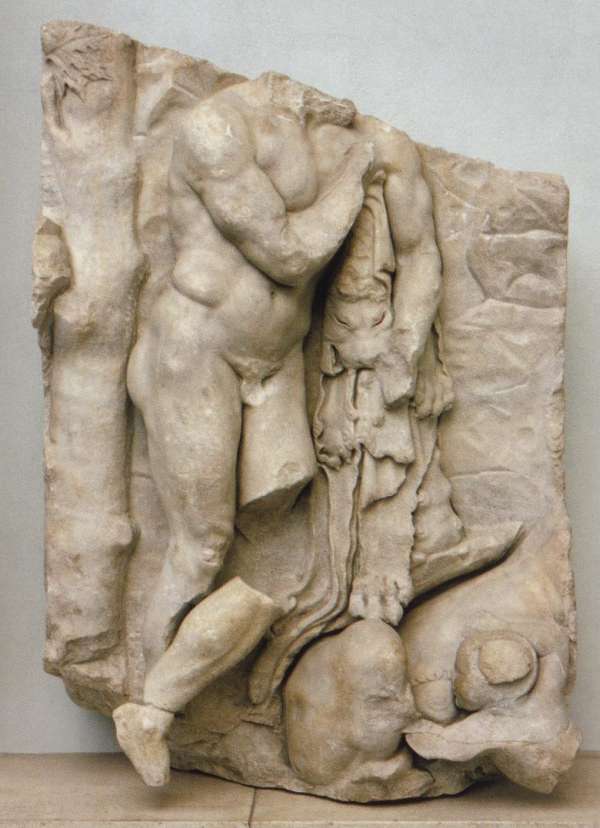 Istituzione di Pergamo
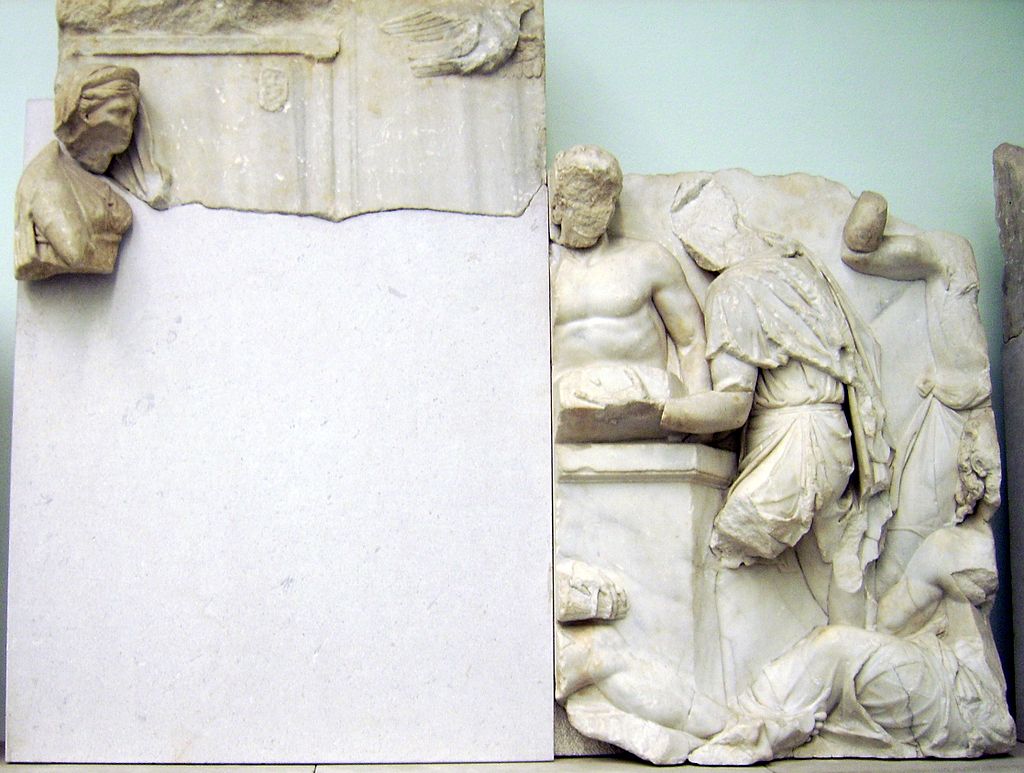 Eracle trova Telefo, figlio di Auge
Telefo lavato dalle nnfe
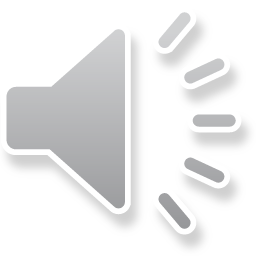 Il cosiddetto Toro Farnese dalle Terme di Caracalla
opera rodia
scultori: Apollonio e Taurisco
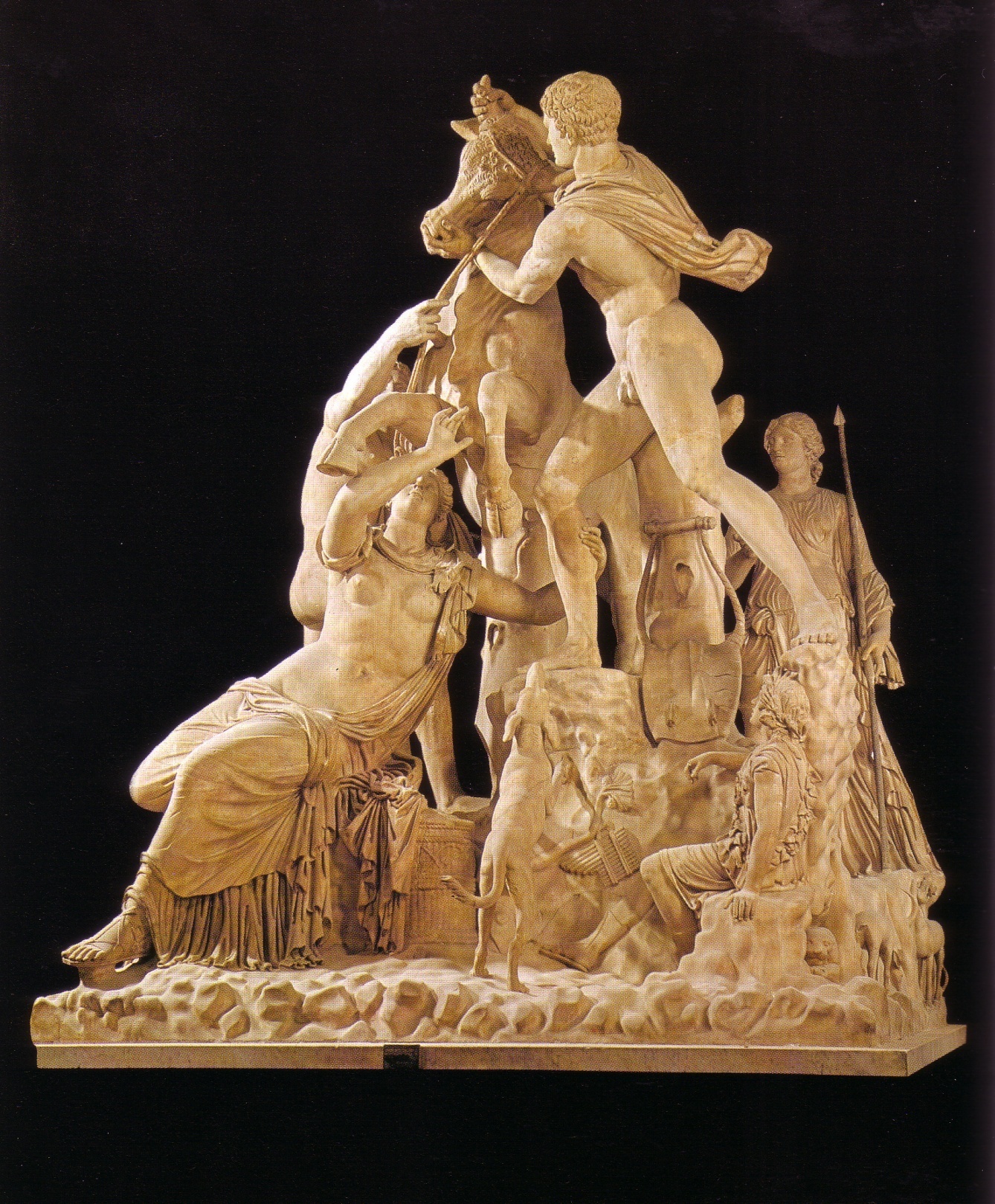 Anfione e Zeto, figli di Zeus,
puniscono Dirce
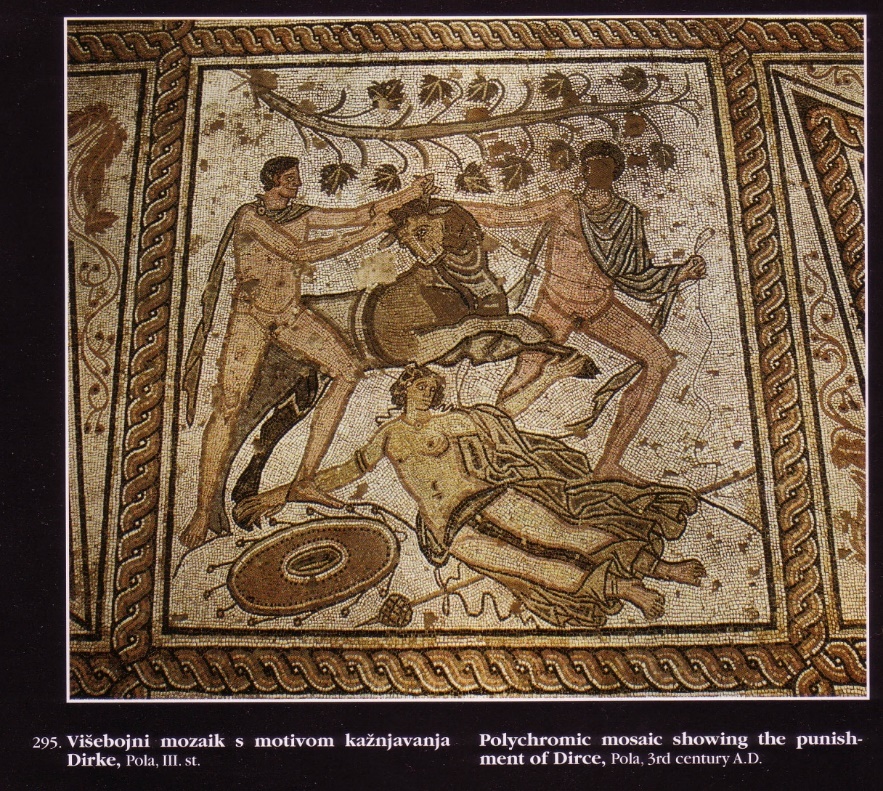 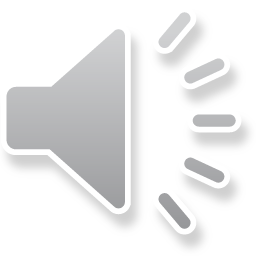